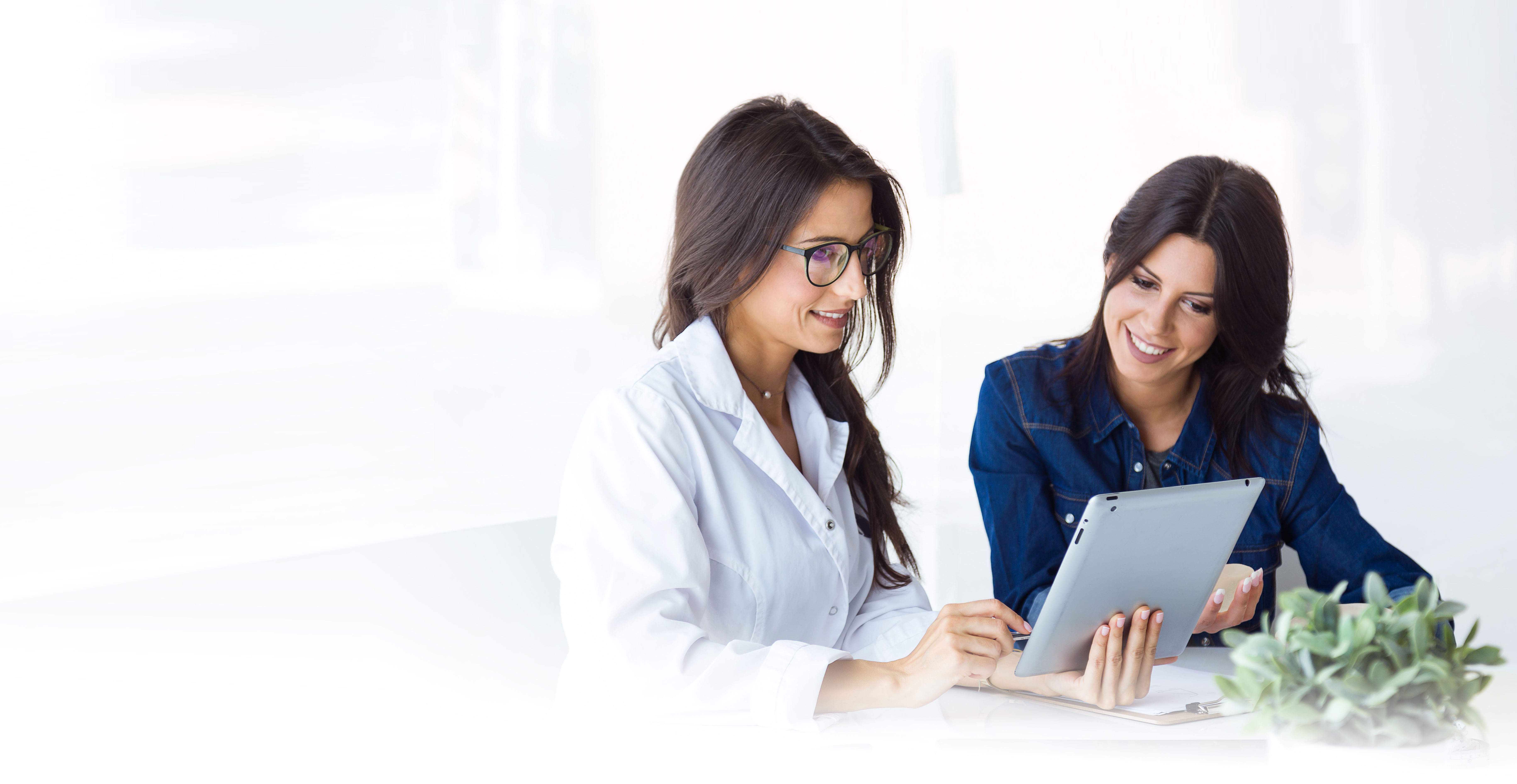 Implementing an Evidence-Based 
Best Practice in an Early Intervention 
Model-of-Care for Prevention of 
Breast Cancer-Related Lymphedema
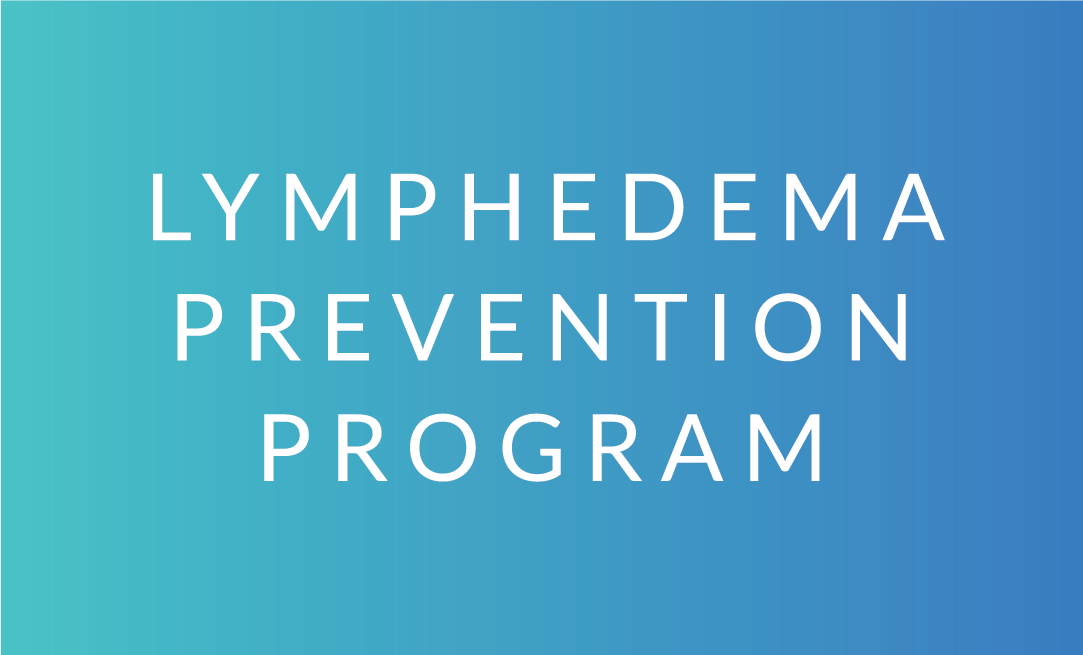 Lymphedema Prevention 
Program Educational Workshop
Co-sponsored by ImpediMed and JOBST
<Date>
<Location and Address>
PM-268- WW Rev A
ImpediMed Inc. 5900 Pasteur Court, Suite 125, Carlsbad, CA 92008 Toll Free: +1-877-247-0111 Email: info@impedimed.com www.impedimed.com ©2019 ImpediMed Limited.
ImpediMed, L-Dex and SOZO are registered trademarks of ImpediMed Limited.